Advance Networking and ManagementbyProf. Dr. Sheeraz Ahmed
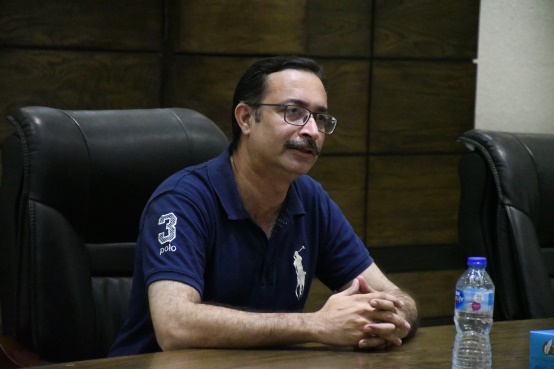 1
What Next ?
Start with a  simplest  possible network

Two nodes  connected directly  through some suitable medium.
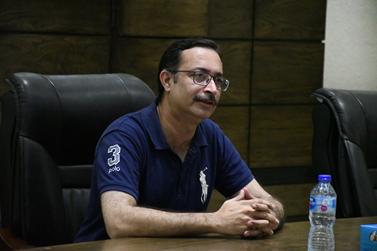 2
Direct Link Issues in the OSI and Hardware/Software Contexts
application
presentation
user-level software
session
transport
reliability
kernel software (device drivers)
network
framing, error detection, MAC
data link
hardware (network adapter)
3
physical
encoding
Hardware Building Blocks
Nodes
Hosts:  general-purpose computers
Switches:  typically special-purpose hardware
Routers  (connecting networks): varies
Links
Copper  wire  with electronic signaling
Glass  fiber  with optical signaling
Wireless  with electromagnetic (radio, infrared, microwave) signaling
4
Nodes – A Workstation Architecture
Memory access much slower than CPU speed
CPU
(processor)
to network
Cache  $
Network
memory bus
adaptor
Device driver managing network adaptor which is using system’s I/O bus
finite memory (implies limited buffer space)
I/O bus
Memory
5
Links
Physical media
twisted pair cable
coaxial cable
optical fiber
space
Media is used to propagate  signals
Signals are electromagnetic waves of certain frequency, traveling at speed of light
6
Signals Over a Link
Signal is  modulated  for transmission
varying freq/amp/ph to receive distinguishable signals
Binary data (0s and 1s) is  encoded  in a signal
make it understandable by the receiving host
Bit streams may be  transmitted  both ways at a time on a point-to-point link
full-duplex
Sometimes two nodes must alternate link usage
half duplex
7
Which Link to Use ?
insulation
coax
Cables
same room / building / site
braided conductor
twisted pair
copper core
glass core (fiber)
glass clading
8
plastic jacket
Encoding
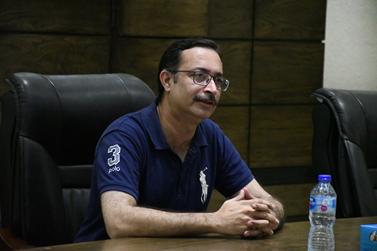 9
Encoding
Signals propagate over a physical medium
modulate electromagnetic waves
e.g., vary voltage
Encode binary data onto signals that propagate
Signalling component
Signal
Node
Adaptor
Adaptor
Node
Bits
10
Encoding
Digital data (a string of symbols)
Digital data (a string of symbols)
modulator
demodulator
a string of signals
Problems with signal transmission
Attenuation: signal power absorbed by medium
Dispersion: a discrete signal spreads in space
Noise: random background “signals”
11
Advantages of Digital Transmission over Analog
Reasonably low-error rates over arbitrary distances
Calculate/measure effects of transmission problems
Periodically interpret and regenerate signal
Simpler for multiplexing distinct data types (audio, video, e-mail, etc.)
Examples of modulators-demodulators (modems)
Electronic Industries Association (EIA) standard RS-232(-C)
International Telecommunications Union (ITU) standard V.32 96 kbps modem
12
Binary Voltage Encoding
NRZ (non-return to zero)
NRZI (NRZ inverted)
Manchester (used by IEEE 802.3, 10 Mbps Ethernet)
4B/5B (8B/10B) in Fast Ethernet
13
Bits
0
0
1
0
1
1
1
1
0
1
0
0
0
0
1
0
NRZ
Non-Return to Zero (NRZ)
Encode binary data onto signals
e.g., 0 as low signal and 1 as high signal
voltage does not return to zero between bits
known as Non-Return to Zero (NRZ)
14
Problem: Consecutive 1s or 0s
sender’s clock
receiver’s clock
(Continuous)Low signal (0) may be interpreted as no signal
(Continuous)High signal (1) leads to baseline wander
Unable to recover clock
sender’s and receiver’s clock have to be precisely synchronized
receiver resynchronizes on each signal transition
clock drift in long periods without transition
15
Alternative Encodings
Non-Return to Zero Inverted (NRZI)
make a transition from current signal (switch voltage level) to encode/transmit a “one”
stay at current signal (maintain voltage level) to encode/ transmit a “zero”
solves the problem of consecutive ones (shifts to 0s)
16
Alternative Encodings
Manchester (in IEEE 802.3 – 10 Mbps Ethernet)
split cycle into two parts
send high--low for “1”, low--high for “0”
transmit XOR of NRZ encoded data and the clock
only 50% efficient (1/2 bit per transition)
17
Bits
0
0
1
0
1
1
1
1
0
1
0
0
0
0
1
0
NRZ
Clock
Manchester
NRZI
Different Encoding Schemes
18
4B/5B Encoding
Every 4 consecutive bits of data encoded in a 5-bit code (symbol)
4-bit pattern is “translated” to a 5-bit pattern (not addition)
5-bit codes selected to have no more than one leading 0 and no more than two trailing 0s 
00xxx (8 symbols) and xx000 (4 symbols) are illegal
5 free symbols (non-data)
Thus,  never gets more than three consecutive 0s
Resulting 5-bit codes are transmitted using NRZI 
Achieves 80% efficiency
19
Modulation
Types of modulation
Amplitude (AM)
Frequency (FM)
Phase / phase shift
Combination of these (e.g. QAM)
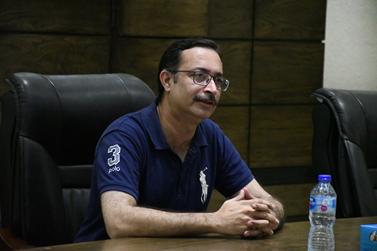 20
time
Amplitude Modulation
idle	   idle	    1	 idle	idle	0     idle    idle
21
time
Frequency Modulation
idle	   idle	    1	 idle	idle	    0          idle
22
time
Phase Modulation
idle	   idle	    1	 idle	idle	0     idle    idle
23
Phase Modulation Algorithm
Send carrier frequency for one period
Perform phase shift
Shift value encodes symbol
value in range [0, 360º]
multiple values for multiple symbols
represent as circle
900
1350         450
1800                                       00
8-symbol example
2250         3150
24
2700
450
150
Quadrature Amplitude Modulation
Same algorithm as phase modulation
Can also change signal amplitude
2-dimensional representation
angle is phase shift
radial distance is new amplitude
Each symbol contains log2 16 = 4 bits
data rate is thus 4 x 2400 = 9600 bps
16-symbol example (V.32)
25
Bit Rate and Baud Rate
Bit rate is bits per second
Baud rate is “symbols” per second
If each symbol contains 4 bits then data rate is 4 times the baud rate
26
What Limits Baud Rate ?
Baud rates are typically limited by electrical signaling properties

No matter how small the voltage or how short the wire, changing voltages takes time

Electronics are slow as compared to optics
27
Framing
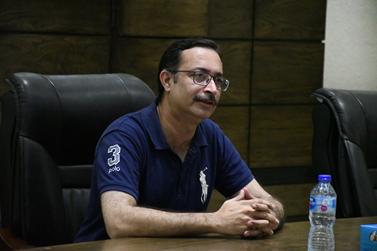 28
Framing
Breaks continuous stream/sequence of bits into a frame and demarcates units of transfer
Typically implemented by network adaptor
Adaptor fetches/deposits frames out of/into host memory
Bits
Node A
Adaptor
Adaptor
Node B
Frames
29
Advantages of Framing
Synchronization recovery
consider continuous stream of unframed bytes
recall RS-232 start and stop bits
Multiplexing of link
multiple hosts on shared medium
simplifies multiplexing of logical channels
Efficient error detection
frame serves as unit of detection (valid or invalid)
error detection overhead scales as log N
30
Approaches
Organized by end of frame detection method
Approaches to framing
sentinel (marker, like C strings)
length-based (like Pascal strings)
clock-based
Other aspects of a particular approach
bit- or byte-oriented
fixed- or variable-length
data-dependent or data-independent length
31
Framing with Sentinels
*Basic idea: identify end of frame with:
     (1) “Frame marker” or(2) special byte or bit        	pattern
(2)End of frame: special byte or bit pattern
(1)Choice of end of frame marker
valid data byte or bit sequence e.g. 01111110
physical signal not used by valid data symbol
8
16
8
16
Beginning sequence
Ending sequence
Header
CRC
Body
32
Sentinel Based Approach
Problem: what if special pattern appears in the payload(*data stream)
Solution: bit stuffing
sender: insert 0 after five consecutive 1s
receiver: delete 0 that follows five consecutive 1s
x
1
1
1
1
0
1
x
1
1
1
1
0
1
Node A
Node B
x
0
1
0
1
1
1
1
x
0
1
0
1
1
1
1
33
Sentinel Based Approach
Sentinel based framing examples
High-Level Data Link Control (HDLC) protocol
Point-to-Point Protocol (PPP)
ARPANET IMP-IMP protocol
IEEE 802.4 (token bus)
34
Length-based Framing
Include payload length in header
e.g. RS-232 (bit-oriented, implicit fixed length)



Problem: count field corrupted
Solution: catch when CRC fails
8
16
8
8
14
42
SYN
SYN
Class
Length
Header
CRC
Body
35
Error Detection
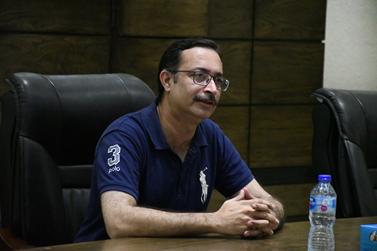 36
Error Detection
Why we need it ?
To avoid retransmission of whole packet or message
What to do if error detected ?
Discard, and request a new copy of the frame:
explicitly or implicitly
Try to correct error, if possible
37
Error Detection
Validates correctness of each frame
Errors checked at many levels
Demodulation of signals into symbols (analog)
Bit error detection/correction (digital)—our main focus
Within network adapter (CRC check)
Within IP layer (IP checksum)
Possibly within application as well
38
Error Detection: How ?
How to detect error ?
Add redundant information to a frame to determine errors
Transmit two complete copies of data
n redundant bits for n-bit message
Error at the same position in two copies go undetected
39
Error Detection: How ?
We want only k redundant bits for an n-bit message, where k < < n
In Ethernet, 32-bit CRC for 12,000 bits (1500 bytes)
k bits are derived from the original message
Both the sender and receiver know the algorithm
40
Digital Error Detection Techniques
Two-dimensional parity
Detects up to 3-bit errors
Good for burst errors
Internet checksum (used as backup to CRC)
Simple addition
Simple in software
Cyclic redundancy check (CRC)
Powerful mathematics
Tricky in software, simple in hardware
Used in network adapter
41
Two-Dimensional Parity
Parity
Adding one extra bit to a 7-bit code to balance 1s
extra parity byte for the entire frame
Catches all 1-, 2- and 3-bit errors and most 4-bit errors
14 redundant bits for a 42-bit message, in the example
bits
0101001
1
1101001
0
1011110
1
Data
0001110
1
0110100
1
1011111
0
Parity
42
1111011
0
byte
Two-Dimensional Parity
0
1
0
0
0
1
1
1
0
0
1
1
0
0
0
0
1
1
1
1
0
1
1
0
1
1
1
1
0
1
1
0
0
0
0
0
1
0
0
1
0
0
1
1
0
1
1
0
1
1
0
0
1
1
0
1
1
0
1
1
0
0
43
Internet Checksum Algorithm
Not used at the link level but provides same sort of functionality as CRC and parity
Idea:
Add up all words (16-bit integers)  that are transmitted
Transmit the result (checksum) of that sum
Receiver performs the same calculation on received data and compares the result with the received checksum
If the results do not match, an error is detected
16 redundant bits for a message of any length
Weak protection, accepted as a last line of defense
44
Cyclic Redundancy Check
Theory
based on finite-field (binary-valued) arithmetic
bit string represented as polynomial
coefficients are binary-valued
divide bit string polynomial by generator polynomial to generate CRC
Practice
 bitwise XOR’s
45
Cyclic Redundancy Check
Add k bits of redundant data to an n-bit message
want k << n
e.g., k = 32 and n = 12,000 (1500 bytes)
Represent n-bit message as n-1 degree polynomial
e.g., MSG=10011010 as M(x) = x7 + x4 + x3 + x1
Sender and receiver exchange polynomials
Let k be the degree of some agreed-upon divisor/ generator polynomial
e.g., C(x) = x3 + x2 + 1
46
Cyclic Redundancy Check
Transmit polynomial P(x) that is evenly divisible by C(x) 
shift left k bits, i.e., M(x)xk
add remainder of M(x)xk / C(x) into M(x)xk
Receiver receives polynomial P(x) + E(x)
E(x) = 0 implies no errors
Receiver divides (P(x) + E(x)) by C(x); remainder will be zero ONLY if:
E(x) was zero (no error), or
E(x) is exactly divisible by C(x)
47
CRC Example - Sender
C(x) = x3+x2+1 = 1101   generator
M(x) = x8 + x6 + x5 + x4+1 = 101110001  message

		1101  ) 101110001000
			   1101
			    1101
			    1101
				  00001000
					 1101
					  101 remainder
48
CRC Example - Receiver
C(x) = x3+x2+1 = 1101   generator
M(x) = x11+x9+x8+x7+x3+x2+1 = 101110001101  message

		1101  ) 101110001101
			   1101
			    1101
			    1101
				  00001101
					 1101
					    0 correct !
49
CRC Example - Receiver
C(x) = x3+x2+1 = 1101   generator
M(x) = x11+x9+x8+x7+x3+x2+1 = 101110001101  message

		1101  ) 101101001101
			   1101
			    1100
			    1101
				  1100
				  1101
					1110
					1101
					  111 incorrect !
Two bits are flipped
50
CRC Example - Receiver
C(x) = x3+x2+1 = 1101   generator
M(x) = x11+x9+x8+x7+x3+x2+1 = 101110001101  message

		1101  ) 101101011101
			   1101
			    1100
			    1101
				  1101
				  1101
					 1101
					 1101
					    0 incorrectly correct !!!
Three bits are flipped
51
Error Detection or Correction ?
Detection implies discarding message and waiting for retransmission
uses bandwidth
introduces latency
Error correction requires more redundant bits to send all the time : error-correcting code (FEC)
Error correction is useful when:
errors are quite probable (wireless links)
retransmission cost is too high (latency in satellite link, multicast)
52
End of Lecture 3
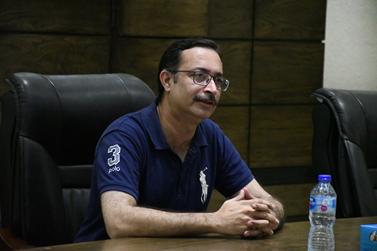 53